Legal Updates during COVID-19 Outbreak
Prepared by: Dr. Mohamed Ramadan
Mr. Mohamed Kandeel
Ms. Mai Khaled 
Ibrachy and Dermarkar Law Firm
April 2020
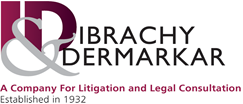 Legal Challenges and Possible Strategies in relation to Employment Matters
Obligations and recommendations to the companies
The obligations on the employers:
1-  To follow the Occupational Safety and Health rules on all the companies and establishments regardless its type and activities (Article 203 of the ELL):
Companies having (50) employees or more; and
Companies having less than (50) employees.

2- MoH classified COVID-19 as a Contagious Disease. The obligation on employers, who witness an infected person or a suspect of being infected, to report the case to the MoH. A fine not less than EGP 50 and not more than EGP 100 or a two-month imprisonment to be imposed in this regard (MoH Decree No. 145/2020).

 Recommendations to handle the work during the crisis:
Adoption of the work from home (working remotely) policy, if possible. 
Adoption of the rotations or shifts system, to avoid and reduce the intensive gatherings of the employees in the workplace during for long hours.
Providing the employees with sanitizers, masks and gloves for keeping them safe and healthy. 
The company shall conduct frequent sanitization to the workplace.
The convocation of work meetings remotely using electronic means.
Recommended Strategy to handle the Crisis:
Employment Tactics:

Consume the Unused Leaves Balance. 
Cancelling the overtime system.
Amending the internal policies to suspend the payment of the other benefits (in writing + notified).
Suspension of new hires.
Revocation of any submitted offers.
Non-renewal of definite contracts.
Amendment of the working hours.
Activation of the shifts working system.
Renegotiation of the salaries (for the definite contracts to be renewed).
Use of the unforeseen circumstances and force majeure theories to renegotiate the terms of the outsourcing employees.
Deferral of part of salary payments (reduced payment of salary with a deferral of the remaining to a future date).
Use of the amounts in the solidarity fund (if any).
Conclusion of part-time contracts with new reduced salaries.
Amendment of the employee’s position (refer to another department).
Reduction of the working hours or working days (principle “salary against work”). 
Conversion of the leave balance into annual balance to be consumed.
Employees Emergency Subsidy Fund (Law No. 156/2002). 
Unpaid leaves upon the request of the employee (verbally).
Other measures in case of failure of all of the above: 
1- Partial and full closure of the company (Articles 196-200).
2- Lay-offs and termination.
*Side notes:

Risks associated with lay-offs and termination:
Legalization of the termination process to avoid any claims.
High severance package to be paid to the employees.
Filing of several labor complaints before the labor offices and litigation cost.

Reduction of the employee’s salary:
A- partial and full closure (Articles 196-201 of the ELL).
B- payment of half of the salary (Article 41 of the ELL), in case of the non-performance of work.
General Legal Corporate Issues and Updates During the Crisis
First: Incentives/Aids granted by the Egyptian Government to the Companies
Certain industries and sectors are excluded from the application of the partial curfew (i.e. cargo vehicle trucks and employees’ transportation busses) (Prime Minister Decree No. 852 of 2020). 
The Egyptian Ministry of Trade and Industry has recently issued a statement confirming the following:
Certain documents (such as commercial invoices) will be accepted without accreditation by the Chamber of Commerce, which is usually a requirement for accepting such documents.
Certificates of Origin will be accepted without authorization by the Egyptian Embassy in the relevant country
Reduction of the prices of the sale of energy products (Electricity), effective as of April 1st, 2020 (Ministerial Decree No. 781/2020). News regarding the reduction in the prices of the sale of gas as well.
Second: Economic and Monetary Measures
A) Decisions of the Governor of the CBE:
Banks to provide the necessary credit limits to meet the financing of import operations for basic and strategic commodities and finance working capital, or the capital of a business used in its day-to-day trading operation (CBE Periodic Book on 15th of March 2020).
Suspension of the payment of the credit facilities and loans' installments granted to the companies for six (6) months (CBE Periodic Book on 16th of March 2020). 
Exemptions on all local transfer (in Egyptian Pounds) from any fees or expenses for a period of three (3) months starting from March, in order to limit exchange of cash (CBE Periodic Book on 22nd of March 2020).
Limitations on daily cash withdrawals and deposits (50.000 EGP for companies) (CBE Periodic Book on 29th, of March 2020). 
Initiative for companies working in certain sectors with an amount of One Billion EGP (CBE Periodic Book on April 4th, 2020) with reduced interest rate (8%).
B) Decisions of GAFI:
Convocation of the Board and General Shareholders Meetings by using electronic means (e.g. conference calls) in SAE and LLC (effective as of March 18, 2020) (Decision No. 160 of 2020).
Incentives and facilities granted to the projects working in the Free Zones (GAFI’s Decision No. 175 of 2020) such as, selling FZ products in the local markets at a percentage of 50%.

C) Tax Authority decisions:

1- Tax Payment Extension: The extension of the deadline of filing income tax declarations for individuals to 16th of April. Some news regarding the postponement of filling such declarations for companies.

2- Tax Exemptions (news only):
Capital Gain Tax.
Dividend Payment.
D) Decisions of IDA:
Granting a grace period for three months for finalizing the industrial projects without additional fees/costs.
Postponement of installments and interest imposed on parties to which industrial units has been allocated (3) months.
Postponement of partial liquidations of LGs.
General Legal Matters and Tactics to handle the Operation of the Business
Renegotiations of the terms of the contracts, using the force majeure and unforeseen circumstances theories (deferral of payments with no interest):
Lease contracts.
Commercial contracts. 
Open interest-bearing bank accounts and COD.
Reduction of the general expenses.
Reserve of the companies. (The utilization of the reserve is subject to certain restrictions imposed by the Egyptian Companies Law No. 159 of 1981)
The Impact of Force Majeure/Unforeseen Circumstances theories on the Obligations of the different Agreements
Force Majeure (Article 373 of the ECL)


Conditions of the theory:
Impossibility of the performance of the obligations;
Unpredictability of the force majeure event by the prudent person;
Force majeure is due to external forces (not resulting from an action of one of the contract’s parties).

Consequences:
The termination of the contractual obligations by force of law, with  a retroactive effect; or
The suspension of the obligations of both parties for some time. 

Parties may agree that the debtor shall bear the consequences alone.
Unforeseen Circumstances (Article (147/2) of the ECL) 

Conditions of the theory: 
Unpredictability of the unforeseen circumstances event by the prudent person;
The performance of the obligations becomes burdensome, but not impossible (i.e. the debtor could possibly suffer severe damages).
Due to foreign reasons (not resulting from an action of one of the contract’s parties).

Consequences: 
The judge may amend the contractual obligations to keep the balance of the contractual obligations. 

Parties are not authorized to agree that the debtor will bear the consequences alone.
The outbreak of COVID-19 may be characterized as an event of force majeure and unforeseen circumstances, based on the case in question. (for e.g. the suspension of the airlines operations and the related activities Vs. other industries).
1
Electronic Signature
1
E-signature, in course of the civil, commercial and administrative dealings, shall have the same authority of physical signatures stated in the Egyptian Laws; provided that all the conditions and technical aspects stated by the Law are fulfilled.

E-signature shall be created and authenticated through any of the licensed companies by ITIDA (MCDR and Egypt Trust).

ICC calls the governments of the states to activate the E-signature system instead of hard copies in trade finance transactions.
1
Any Questions !!!
Thank YouDr. Mohamed RamadanPartner - New York State BarIbrachy & Dermarkar Law Firm16 Hussein Wassef St., Dokki, Giza, Egypt.Tel:   + (202) 3760 4592   ext. 600Mob:  + (20)115 8822 223             + (20)122 4700 488Fax:  + (202) 3760 4593E-mail: MRH@ID.COM.EG www.ibrachy-dermarkar.com